Year 11 Information Evening
Year 11
Miss Jordinson
Year 11 Key dates
Year 11 PPEs – Week beginning the 24th October

Year 11 PPEs – Week beginning the 20th February

Year 11 exams start – Week beginning 15th May
Revision
Start planning now – little and often!
Study Environment
Practise revision techniques

www.getrevising.co.uk
www.s-cool.co.uk
https://revisionworld.com/
Attendance
95% attendance = ½ a day of lessons missed every two weeks

95% attendance – TWO weeks of lessons missed each year
Year 11 celebration of Achievement
Tuesday 27th June – The Villa Wrea Green

Demerits/ Exclusions/ time in isolation
GCSE Reform
Ms Hilton-Peet
Why and how are GCSEs changing?
GCSEs and A levels in England are being reformed, to match the best systems in the world and keep pace with universities’ and employers’ demands.

GCSE content will be more challenging but still suitable for all abilities
GCSEs will be graded on a new scale of 9 to 1 rather than A* to G as now, with 9 the highest grade, to distinguish clearly between the reformed and unreformed qualifications
Increased rigour of GCSEs to ensure that reformed qualifications meet the needs of users now and in the future and are of comparable demand to the best in the world.
When do these reforms affect GCSE students?
Reformed GCSEs
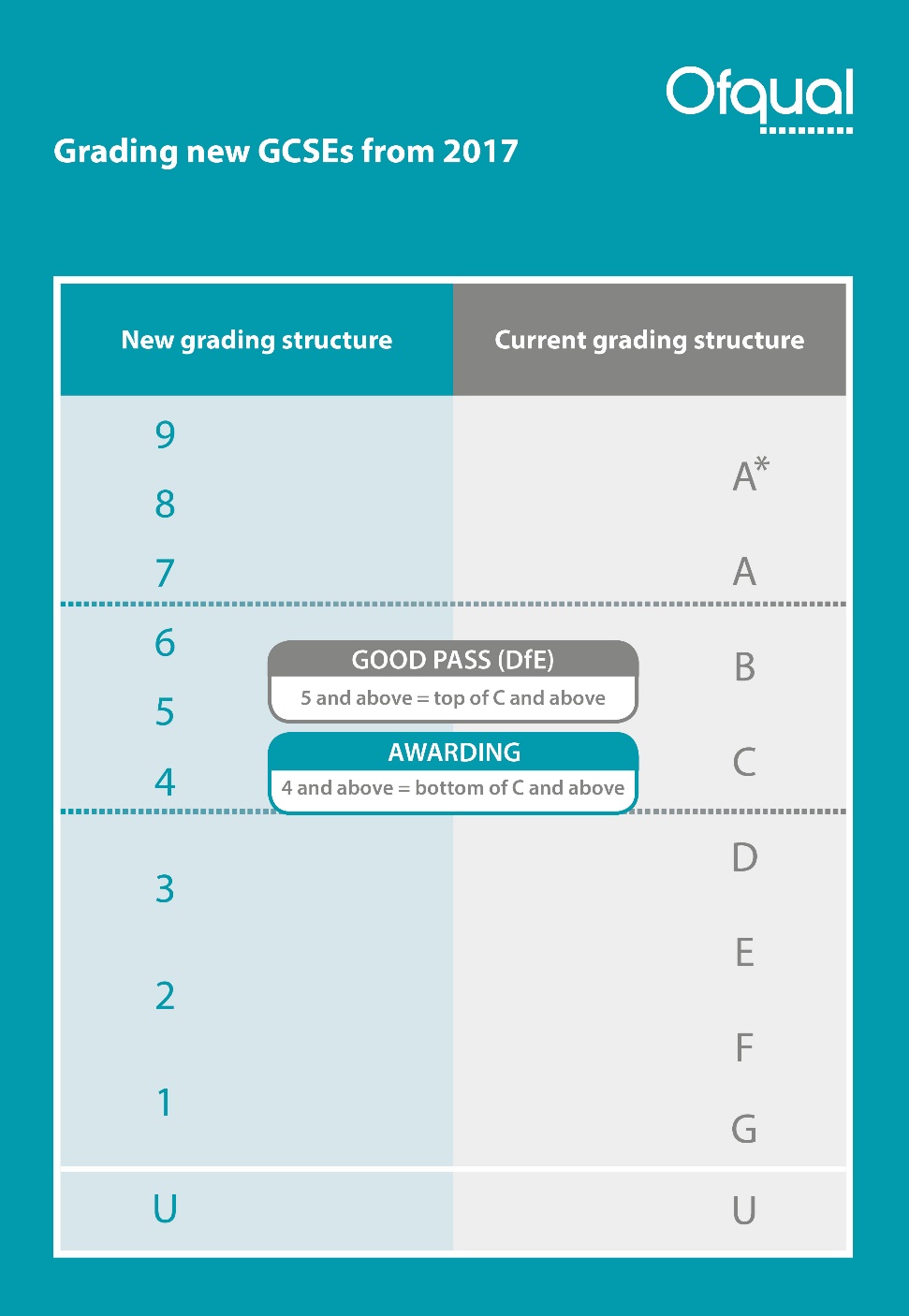 In the first year, the 
same proportion of students will						 as currently get A and above
achieve a grade 7 and above 						

achieve a grade 4 and above						as currently get C and above





achieve a grade 1 and above					               as currently get G and above
What a GCSE certificate might look like in 2017
English
Mrs McDonough
English  - a quick reminder
There are actually two qualifications:
GCSE English Language (AQA)
GCSE English Literature (AQA)
They are exam only – no coursework or controlled assessments.
GCSE English Language
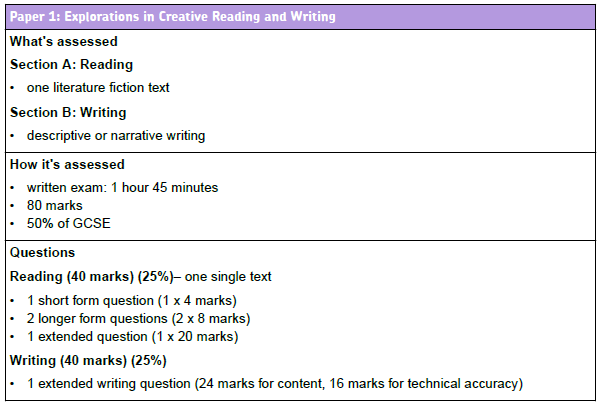 GCSE English Language
GCSE English Language
GCSE English Literature
Literature Paper 1

1 hour 45 minutes.

40 % of Literature GCSE.

Two sections.

Section A – Macbeth
      Includes one extract question and one whole text question.

Section B – A Christmas Carol
      Includes one extract question and one whole text question.
Literature Paper 2

2 hour 15 minutes.

60% of total Literature marks.

3 sections: Animal Farm,  Poetry Anthology  and unseen poetry texts.

Assesses comparison.
We will continue to teach language and literature side by side.

Pupils will see skills as transferrable.
Homework
Pupils will be set both weekly homework and longer project/research based tasks.
Homework will be on Show My Homework however…
as they are closed book examinations, pupils will also be required to re read texts and learn quotes.  This is ongoing and may not always be set as the homework for that week – it will be an expected extra.  Pupils are encouraged to create a revision file – they can add their own independent research.
Please, please buy the texts!
‘Macbeth’– Oxford School Shakespeare, ISBN 9780198324003
‘A Christmas Carol ‘–  Puffin, ISBN 9780141324524
‘Animal Farm’- Penguin, ISBN 9780141036137
Mathematics
Mr Myers
GCSE Mathematics
The current year 11’s will be the first cohort of students to sit the new GCSE.
The timetable of exams is as follows.
Higher or Foundation?
The content in the foundation paper is easier.
Grades available in a foundation paper are 1 to 5.
Grades available in a higher paper are 4 to 9.
For both papers if you fall below the minimum grade it is a fail.
The structure of the assessments is identical for both.
The students are regularly assessed and will be put on the most appropriate tier to help maximise their performance.
Which exam board do we use?
We have selected the AQA specification for the following reasons.
Greater support for schools when the change became public.
Their initial exemplar assessments were of a better standard.
They intentionally keep the word count of their exams to a minimum.
What we expect from the students?
Bring all the necessary equipment.
Excellent attendance and punctuality.
Excellent behaviour.
Greater independence and responsibility.
What will this year look like?
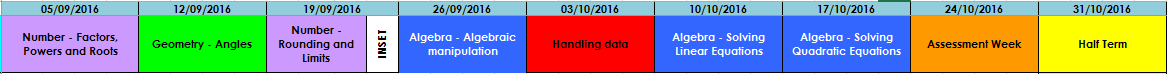 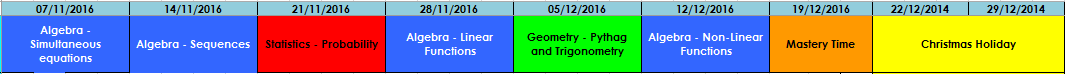 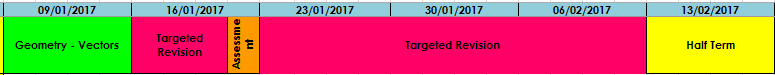 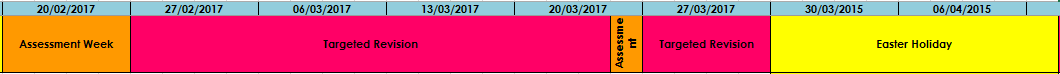 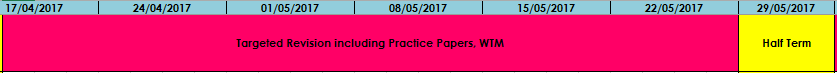 Paper 1
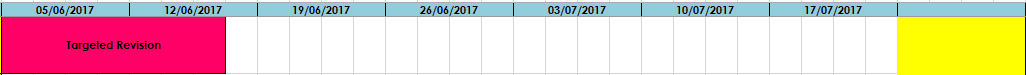 Paper 3
Paper 2
What is targeted revision?
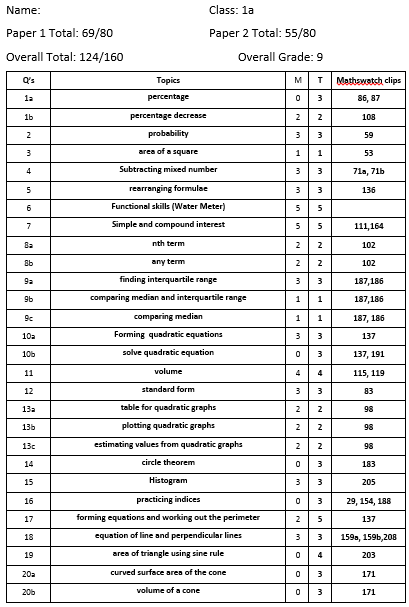 Using the PiXL Maths App
The PiXL Maths App is the first result from an internet  search.
It can be used via desktop or downloaded to various devices.
Each student has a unique login.
school id: CH2264
user id: surnamefirstname
Password: surnamefirstname
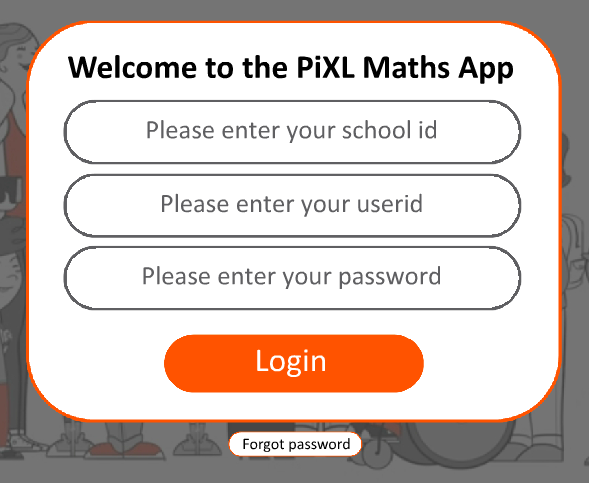 What is the PiXL Maths App
Diagnosis
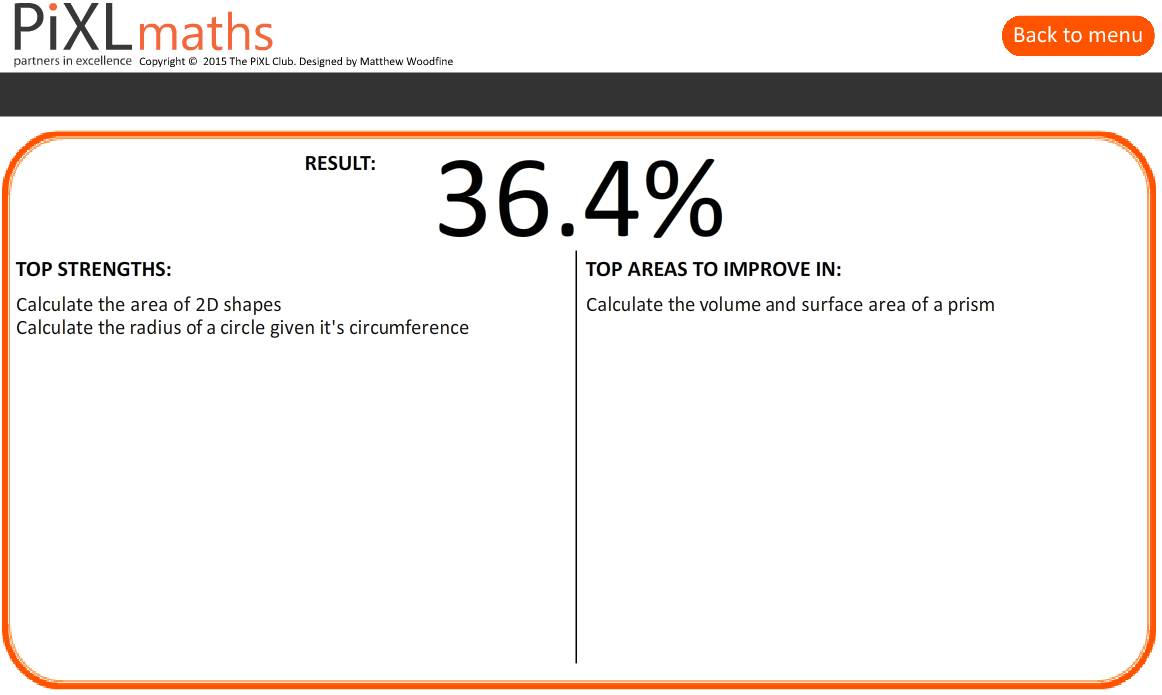 What is the PiXL Maths App
Diagnosis
Therapy
What is the PiXL Maths App
Diagnosis
Therapy
Testing
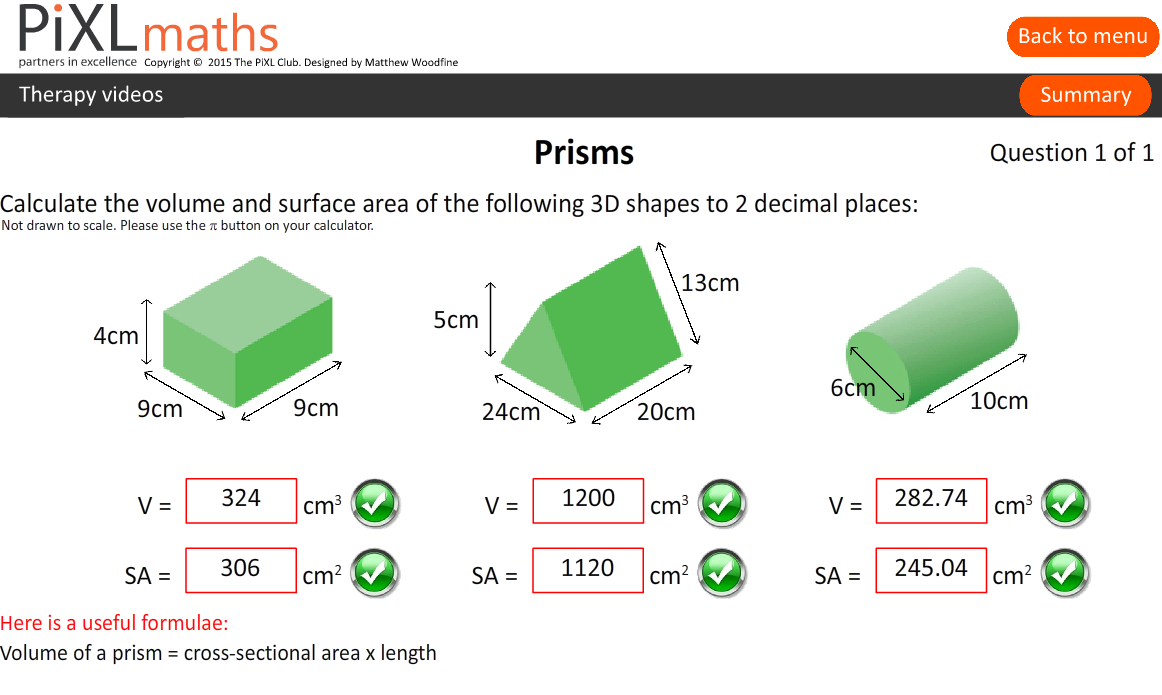 What is the PiXL Maths App
Diagnosis
Therapy
Testing
Personalised Learning 
	Checklist
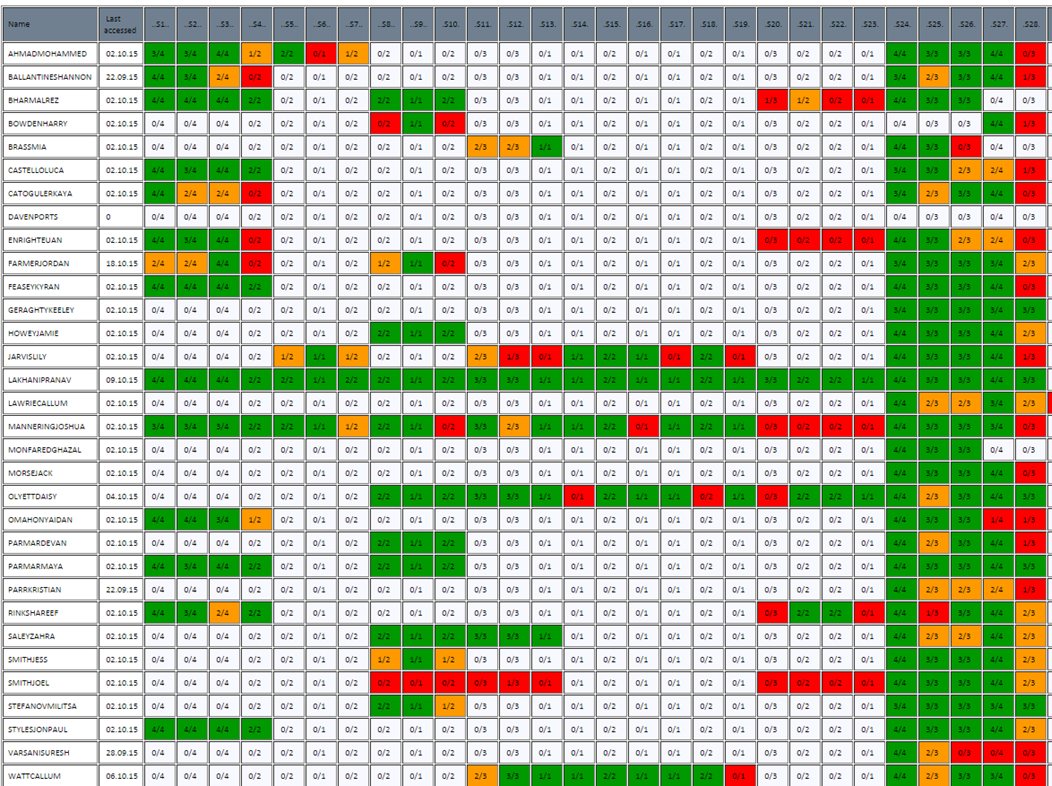 Why use the PiXL Maths App
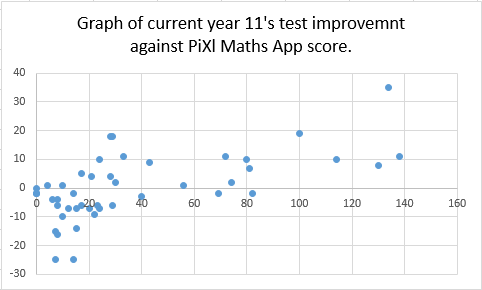 Greater independence.
Bespoke individual intervention.
Complete curriculum coverage.
Proven impact on results.
Scatter graph of previous year 11’s GCSE mock improvement against PiXL maths app score
What intervention is available?
Throughout the year assessments will be used to identify the students below target.
Intervention sessions will also be provided for those students working towards level 9.
Extra sessions staffed by each classroom teacher.
Specific intervention days for targeted students.
Useful Resources Available
Mymaths 		(login: carr 	password: isosceles) 
Mathswatch	(school id: carrhill	Login: asmith		password: numbers)
Just Maths		(User name: CarrStudent	Password: Carr)
PiXL Maths App	(School id: CH2264	User id: surname firstname
Kerboodle		(Demonstrated in lesson)
Drop in Sessions 	(Tuesday and Thursday Lunchtime)
The internet
Classroom Teacher
Revision Guides
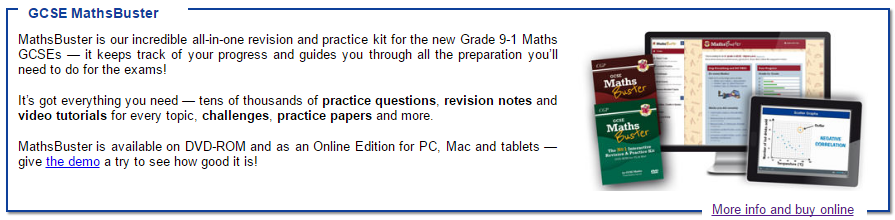 Revision Guides
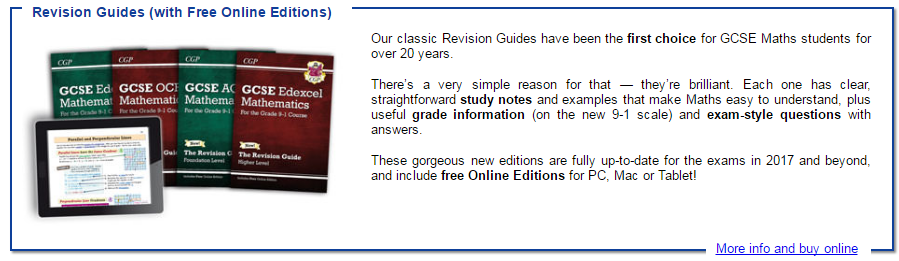 Revision Guides
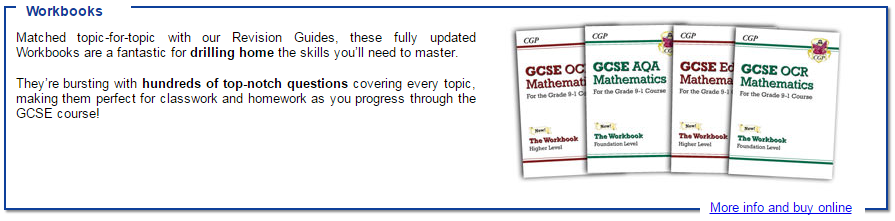 Revision Guides
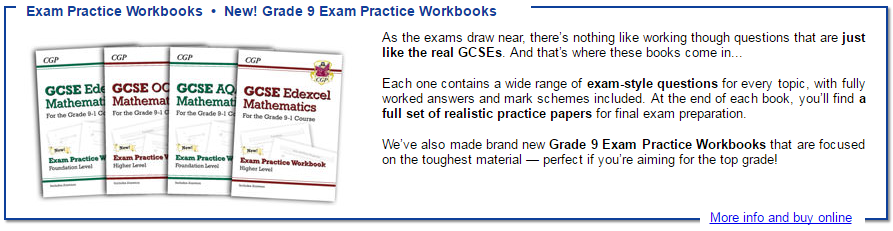 Revision Guides
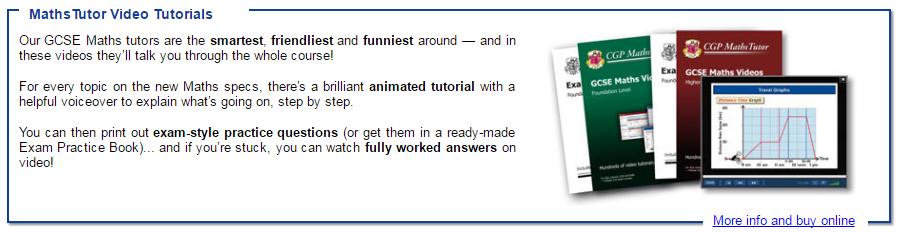 Revision Guides
Revision Guides - £3.00
Workbook and Answers - £4.00
Exam Practice Workbook - £3.00
Targeted Grade 9 Exam Practice Workbook - £3.00
Maths Buster and Mock Exam Papers - £8.00
Maths Tutor and Exam Practice Book - £6.50

All available to buy from the Maths office.
Show My Homework
Show my homework
Show my homework
Show my homework
Show my homework
Show my homework
Show my homework
Show my homework
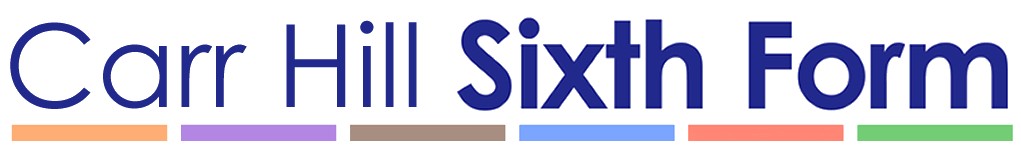 Mr Napier
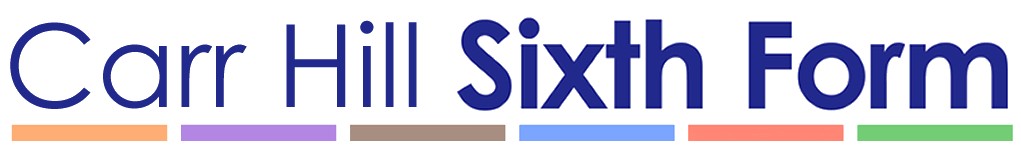 As a student at Carr Hill Sixth Form, you are at the heart of everything we do. We will endeavour to ensure that you are happy and fulfilled during your time in sixth form and that you fulfil your potential and acquire the skills that will equip you to achieve your future goals and ambitions.
A Curriculum Planned for you
High Quality Academic Programmes, Vocational & Work-Related Programmes
Curriculum Enhancement Programmes
Specialist Employment Preparation Programmes
Sporting Elite Programmes
What’s Changed?
Previously students have typically completed 4 AS courses in Year 1 at sixth form, reducing to 3 A2 courses in Year 2. 
We’re offering a fully flexible programme with a range of different subjects, from which you can study either 3 or 4 to make up your study programme.
University offers are made on the basis of 3 A Level grades. Taking more than 3 subjects to A Level is therefore not the best approach for most students. Whether you choose 3 or 4 subjects in the first year, most students would reduce to 3 in Year 2.
Thinking Ahead…
Do you have a particular career in mind?
What university course/apprenticeship do you need to be applying for?
What are the entry requirements for the course?
What P16 courses do you need to be applying for?
What GCSE grades will you need?
Applying for Sixth Form
Spend some time thinking about your options at 16 and 18
Attend the Sixth Form Open Evening on 6 October 2016
Apply for Sixth Form place by 2 December 2016